Презентация на тему: «Степная гадюка»
Ученицы 10-А класса: Мельник Анастасии
Укус змеи.
 Степная гадюка в Крыму. 
Первая помощь при укусе змеи.
Единственная ядовитая змея в Крыму – степная гадюка. Обитает в степной части полуострова, иногда встречается в предгорье. Встречаются степные гадюки не очень часто и «знакомство» с неядовитым ужом или медянкой более вероятно. Если вы не специалист по змеям, то степную гадюку сможете отличить по характерной темной полосе на спине и треугольной голове. Характер змеи соответствует ее названию – она крайне неуживчива и злобная.
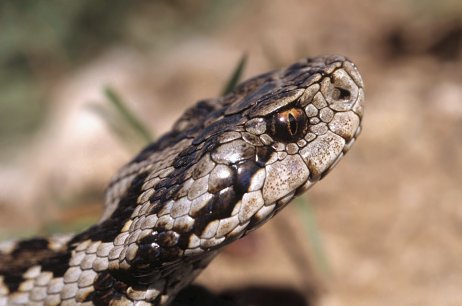 Степная гадюка
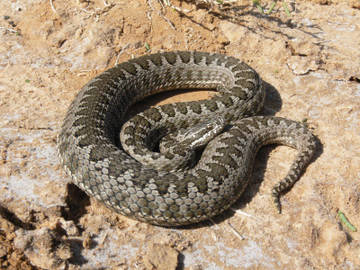 Степная гадюка – вид ядовитых змей семейства гадюковых. Длина туловища змеи не превышает 55 см, самки обычно крупнее самцов. Сверху степная гадюка буровато-серого цвета с темной полоской посередине спины. Бока и туловище укрыто темными не резкими пятнами.
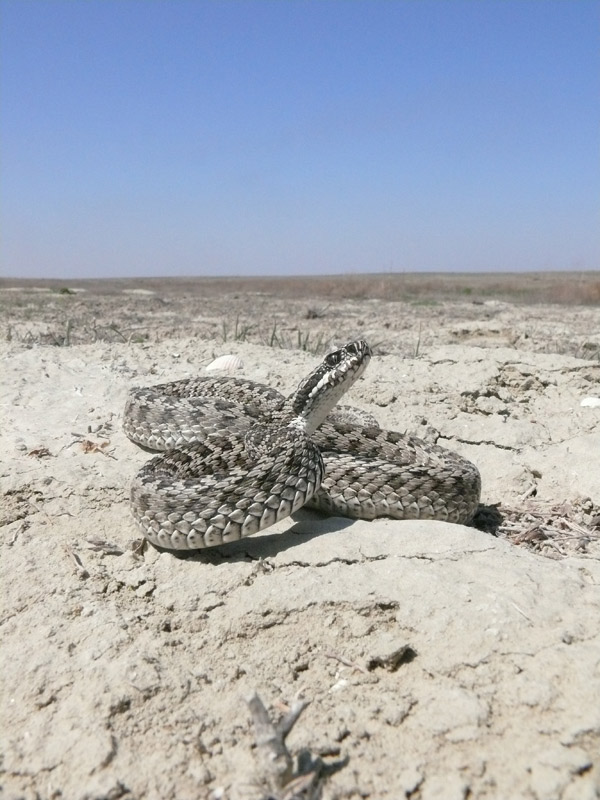 После зимы гадюки чаще всего появляются в марте и начале апреля. Покинув свои зимние убежища змеи большую часть времени проводят на открытых местах, греясь на солнышке. В середине апреля у степных гадюк наступает период спаривания. Самцы в это время чрезвычайно активны, они разыскивают самок и часто попадаются на глаза. Именно в это время встреча со змеями наиболее вероятна, поэтому будьте осторожны!
Укус змеи
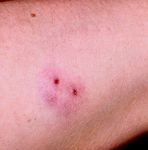 Укус змеи не смертелен для человека. За последние 200 лет в Крыму от укуса змеи никто не умер. Чаще всего укус происходит случайно – если наступить  на змею во время сбора ягод, грибов, хвороста. Так же часты укусы при попытке поймать красивую змеючку. Никогда такого не делайте!
При укусе гадюки появляется сильная боль, возникает отек в месте укуса, который быстро растет и распространяется на значительную часть тела. Характерны сонливость и обморок, иногда возбуждение и судороги. Смерть после укуса змеи в Украине редкость.
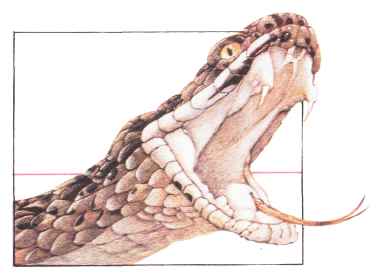 Первая помощь при укусе змеи
Все из нас видели кучу фильмов и вообще знают много всего, что можно сделать при укусе змеи. Но всему ли можно доверять? А ведь можно и навредить, если сделать не то. Поэтому сначала разберем, что не нужно делать при укусе змеи, а потом что нужно.
Что нельзя делать при укусе змеи:

Ни в коем случае нельзя ловить и убивать змею. Кроме бесполезной траты времени часто это добавляет еще одного укушенного.
Ни в коем случае нельзя накладывать жгут! Он не препятствует распространению яда, зато может вызвать омертвение конечности и гангрену.
Запрещено пить алкоголь. Алкоголь ускоряет распространения яда с кровью по всему телу.
Нельзя делать надрезы, они не эффективны.
Нельзя прижигать  место укуса. Во время укуса змеи яд проникает глубоко под кожу и прижигание не способно его разрушить.
Запрещается накладывать согревающие компрессы и мазать согревающими мазями.
Что нужно делать при укусе змеи:

Постарайтесь как можно быстрее оторвать змею от кожи – чем меньше время укуса, тем меньше яда попадет в организм.
Отсосите яд из ранки, постоянно сплевывая слюну. Действие яда зависит, от количества, которое попадет в организм.
Приложите на место укуса холод.
Если укус в конечности, надо снять с них все – обувь, носки, браслеты, часы, кольца и тд..
Пострадавшего нужно в кратчайшие сроки доставить в больницу. Если укус в ногу – нужно переносить на носилках.
Давать пить много жидкости (но не алкоголя!).
Список использованной литературы:
http://www.kuluarbc.com.ua/nasekomie-kryma/ukus-zmei.html
Главная / Блог о туризме / Опасные насекомые Крыма / Укус змеи. Первая помощь при укусе змеи. Степная гадюка.
Спасибо за внимание! 